Navigating Your Patients on the Path to Survivorship
Rena Kass, MD
Lynn Fantom,  RN, BSN, CBCN
[Speaker Notes: Introductions. First want to tell you about a patient and then ask you a question.]
Defining Survivorship
“Survivorship starts from the time of diagnosis through the balance of life”









American Cancer Society Cancer Treatment Facts and Figures 2014-2015
[Speaker Notes: First let’s define survivorship
Co-survivor

So as a multidisciplinary team we are not “done with Mary”]
The State of Cancer Survivorship
As of 2014, there were 14.5 million cancer survivors alive in the U.S.

This number is expected to increase by 30% in the next decade

By 2024, it is estimated that 18.9 million cancer survivors will be alive in the U.S,  ~ 25% are breast cancer survivors
Post-Treatment Needs of SurvivorsPhysical, Emotional, & Practical Concerns
A LIVESTRONG Report, 2010 (n=2,307)
[Speaker Notes: So what are some of the concerns these survivors are having. Here’s what Livestrong found. . 99% experienced at least one concern after cancer rx ended. Obviously there are some unmet needs 

96% emotional
Potential gaps and unmet needs
Idea of how to address issues]
Penn State Breast Center: Emotion Thermometer
Schubart et al. Am Surg Oncol 2014
[Speaker Notes: So how do we know what are patients are thinking or feeling.. We need to ask them. At Penn State we developed  modified distress thermometer, called an emotion thermometer.. Describe it]
Emotional Upset and Impact
Schubart and Kass. Annals of Surgical Oncology 07/2014; 21(10).
[Speaker Notes: We found over a third of our patients scored high enough to meet criteria for psycholog conselling. And Mary indeed had some didfficulty with several of these areas.

Median age was 57 years (29-92) and median time since diagnosis was 2.5 years (0.2-3.8 years). 
Using a previously validated cut-point >=4 for any thermometer we found 35% scored about the cut-point on at least one thermometer (Figure 2) .
Most often cited concerns, experienced by >20%, included eating/weight, worry about cancer, sleep problems, fatigue, anxiety, and pain (Figure 3).
Higher thermometer levels were associated with younger age at diagnosis (Table 1).
More extensive surgery correlated with higher levels on all thermometers (p<0.02) (Table 2).  Reconstructive surgery did not impact results. 
Mean clinic visit time for evaluable patients screened using the ET (n=109) was 43.9 minutes (SD: 18.6), compared to 42.6 minutes (SD: 16.2) for the control group (n=50).
Conclusions
Utilizing the ET; over one-third of women screened met criteria for psychological distress. Younger age at diagnosis and more extensive surgery were risk factors. The ET is a simple validated screening tool that identifies patients in need of further psychological evaluation without impacting clinic throughput time.]
Commonly Cited Concerns
Schubart and Kass. Annals of Surgical Oncology 07/2014; 21(10).
[Speaker Notes: Their top 3 concerns were eating/weight/ worry about cancer and sleep dysfunction

Patients were asked their top 3 concerns.]
Overall Health and Survival of Breast Cancer Survivors
Long-term f/u has revealed  more non-breast cancer deaths  than breast cancer-specific deaths
Predicted 10-year CVD risk of postmenopausal women is similar or higher than the recurrence risk
Cancer survivors more likely to develop 2nd primaries
Lifestyle risks( smoking, alcohol, excess weight, physical activity) 
Therefore, a focus on other health maintenance issues following a breast cancer diagnosis is critical
Curtis Seer Cancer Registries, 2015
Chapman JA et al, J Natl Cancer Inst; 100:252, 2008 (PMID 18270335)
Bardia A et al, Breast Cancer Res Treat; 131:907-14, 2012 (PMID 22042368)
[Speaker Notes: Finding out what concerns patients and addressing those issues in a patient centered collaborative approach is key. But what else is important to know about this population of patients…. We don’t want to cure their cancer and have them die from a heart attack or stroke.

Long term f/u pf of adjuvant endocrine trials like MA17 reavealed more non breast cancer deaths.
Predicted 10-year CVD risk of postmenopausal women with ER+ disease is similar or higher than the recurrence risk

More likely to die of something else 5 yrs after rx esp in older women
CVD same or greater risk than recurrence
Studies highlight the importance of health maintenance]
Essential Components of Survivorship Care
PREVENTION of recurrent and new cancers and other late effects
SURVEILLANCE for cancer spread, new cancers and medical and psychosocial late effects
INTERVENTION for consequences of cancer and its treatment ( medical, symptoms, psych distress
COORDINATION between specialists and PCP to ensure all health needs are met
IOM: Hewitt, From Cancer Patient to Cancer Survivor: Lost in Transition 2005
[Speaker Notes: The Institute of Medicine has outlined 4 key principles in survivorship care….]
Essential Component of Survivorship Care: Asking Life Goals
Newlywed hoping to preserve fertility
Patient working towards a promotion

Ask life goals at time of diagnosis
Document life goals in EMR
Share life goals with team
Multidisciplinary team weaves life goals into treatment plan
Shockney. The Breast J, 2014
[Speaker Notes: John Hopkins has published on a 5th component of survivorship. .. Asking Life goals
Referral to fertility specialist prior to systemic therapy
Arrange treatment to reduce time away from work]
COC: Completion and Delivery of Survivorship Care Plan
At End Of Definitive Treatment
Treatment Summary 
Follow-up Care Plan
[Speaker Notes: The COC realized that we need to summarize our treatment of our cancer patients, what their current problems may be and provide a plan of how to move forward. This SCP is to be shared with patient and their PCP so that everyone is on the same page. Goal is improve overall quality of life and to enable cancer patients to become partners in their own care.  

Prior to COC standards, estimated that only 1-2 % of patients ( at Hutch) had such SCP]
SCP timing
Percentage of eligible patients that must have an SCP
2015: 10%
2016: 25%
2017: 50%
2018: 75%
2019: 100%
Eligible: Non-metastatic pts who have completed active therapy
[Speaker Notes: only 37% of  cancer programs felt “completely confident” that their program could implement the SCP  by 2015. 
only 21% had a Survivorship care plan process that had been developed.]
Treatment Summary: Key components
Contact information  (treating institutions and providers)
Diagnosis  (histologic subtype) 
Stage  (diagnosis )
Surgery (yes v no); if yes:
Surgical procedure (breast,axillary,reconstruction, contralat, cxs)
Date of surgery (year required, month optional, day not required)
Chemotherapy (yes v no); if yes:
Names of systemic therapy agents administered (listing individual
	names rather than regimens)
End date of chemotherapy treatment 
Radiotherapy (yes v no); if yes:
Anatomic area treated with radiation
End date of radiation treatment (year required)
Ongoing toxicity or adverse effects of all treatments received 
surgery, systemic therapy, and/or radiotherapy) at the completion of treatment;
likely course of recovery from these toxicities 
Genetic testing results
Follow-up Care Plan
Need for adjuvant therapy  
Schedule of F/U visits (table)
Cancer surveillance tests (table)
Cancer screening for early detection of new primaries ( if diff from gen pop)):
Other periodic tests and exams “continue all standard non-cancer related health care with your primary care provider with the following exceptions if any..”
Possible sxs of recurrence: “any new and /or persistent sxs should be brought to the attention of your provider”
List of likely or rare but clinically significant late and/or long term effects
based on individ dx and tx,
include sxs that may indicate presence 
List patient concerns( emotional, mental health, parenting, work, financial issues, insurance) to ensure pt speaks with oncologist and/or PCP. 
Provide local and national resources.
General statement emphasizing importance of healthy diet, exercise, smoking cessation and alcohol reduction.
[Speaker Notes: Need for adjuvant therapy for cancer (name,duration,poss SE)
Schedule of F/U visits (table): who,freq,where
Cancer surveillance tests (table): who,freq,where
Cancer screening for early detection of new primaries ( if diff from gen pop)): Who,freq,where
Other periodic tests and exams “continue all standard non-cancer related health care with your primary care provider with the following exceptions if any..”
Possible sxs of recurrence: “any new and /or persistent sxs should be brought to the attention of your provider
A list of likely or rare but clinically significant late and/or long term effects that survivor may have based on individ dx and tx, including sxs that may indicate presence of such conditions.
List of areas where survivors have experienced issues( emotional, mental health, parenting, work, financial issues, insurance) to ensure pt speaks with oncologist and/or PCP. Provide local and national resources.
General statement emphasizing importance of healthy diet, exercise, smoking cessation and alchohol reduction. Tailor if pertinent to individual.]
Who prepares the SCP?
Time consuming
Inadequate staffing resources
Possibilities
Medical oncologist designates clinician
Surgeon designates clinician
Each specialty fills out section
EHR autopopulates as much as possible
Survivorship Care Plans
Mayer, JCO 2014
[Speaker Notes: 45 SCP, 11 practice sites Revised ASCO SCP]
Penn State Survivorship Model: Reflections Clinic
Scheduled at end of definitive treatment
Nurse Navigator and medical student navigators, if available,  
Prepare SCP and meet with patient
Discuss and deliver treatment summary.
Elicit top 3 current patient  concerns using Emotion Thermometer
Provide follow-up guidelines
Provides action plan for top 3 concerns
Nurse practitioner exams patient, reviews imaging, orders any surveillance tests, provides additional counsel.
Nurse navigator and NP ( possible med students) will follow up with patient regarding top concerns 
Patient will follow up in the future with primary surgeon until 3 year mark then alternate between NP and surgeon.
Survivorship Topics
A Comprehensive Survivorship Program
[Speaker Notes: There are a myriad of components to a comprehensive survivorship program. We can’t cover all these important topics today but would like touch on a few subjects that may benefit many patients.]
Fatigue Managment
Fatigue Management
~25% of our patients listed fatigue or sleep disorder as one of top 3 concerns
Rule out any underlying conditions with potential contributions to feelings of fatigue 
Post- treatment pain, new or worsened menopausal symptoms
Depression – Fatigue is a key symptom
Thyroid dysfunction, apnea, narcolepsy, restless leg

Sleep Quality – Insomnia is reported in high rates (23% to 44%) and for several years (2 to 5 years) after treatment and is more frequent in cancer patients than the general population
[Speaker Notes: apnea, restless leg syndrome, narcolepsy]
Fatigue Management: Sleep Hygiene
Try to have regular sleep wake pattern 7 days/week.
Ensure adequate exposure to natural light
Associate bed with sleep- not TV, radio or read
Room should be comfortable ( dark and cool and well ventilated)
Nap before 5 pm
New mattress after 10 years, 
Keep pets out if they keep waking you.
Avoid near bedtime
 caffeine, (pain relievers, coffee, tea, cola), nicotine, ETOH, and spicy foods  or large meals
If need a nighttime snack- dairy or carbs
vigorous exercise  ( do in am or afternoon)
 relaxing yoga at bedtime,
upsetting conversations and activities
 
Try to change your body temp- take hot shower, as you cool off – get sleepy

If you can’t fall asleep after 20 mins get up and engage in quiet restful activity such as reading or listening to music- keep lights dim.
National Sleep Foundation 2015
[Speaker Notes: So how do we improve sleep hygiene
( get out of office and into sun)to maintain healthy sleep wake cycle
Michael Thorpy- National Sleep foundation 2015]
Other Recommendations for Treatment
Exercise and Proper Nutrition
Cognitive Behavioral Therapy
Acupuncture
Yoga
[Speaker Notes: Diets that significantly restrict carbohydrates increase symptoms of fatigue and decrease body energy supplies and endurance. In addition, low carbohydrate diets cause a loss of fluid and electrolytes. 

Sleep hygiene ( avoid napping, avoid stimulants of cafeeine( pain relievers, coffee,tea, cola), nicotine, ETOH, and spicey foods near bedtime, vigorous exercise in am or afternoon, relaxing yoga at bedtime, avoid large meals at nights,  ensure adeq exposure to natural light ( get out of office and into sun)to maintain healthy sleep wake cycle,  Avoid upsetting conversations and activities before bed – try not to take problems( cortisol) to bed. Associate bed with sleep- not TV, radio or read.  Try to have 8 hours in bed if lots of daytime sleepiness or 7 hours if difficulty sleeping.  Try to have regular sleep wake pattern 7 days a week.Room should be comfortable ( dark and cool and well ventilated--- Michael Thorpy- National Sleep foundation 2015

Change your body temp- take hot shower, as you cool off – get sleepy

New mattress after 10 years, keep pets out if they keep waking you.
If you can’t fall asleep after 20 mins geet up and engage in quiet restful activity such as reading or listening to music- keep lights dim.

Nighttime snacks- diary or carbs
Nap before 5 pm

Other etiologies= apnea, restless leg syndrome, narcolepsy

Maintain constant wake time

CBT- work with clinician to change your sleep habits]
Fatigue Management: Acupuncture
Memorial Sloan Kettering 2004- reduced post chemo fatigue by 31%
Sweden 2005 – cut hot flashes by half
French 2003 – reduced cancer related pain by 36% in 2 months vs placebo
Risk of lymphedema/bleeding
Vikers, J Clin Oncol, 2004
Fishie, Acupunct Med 2005
Alimi, J Clin Oncol 2003
[Speaker Notes: Breast cancer.org]
Fatigue Management: Yoga
MD Anderson 2006- women during 6 weeks of  RT
Half that had yoga 2x/week reported
more energy 
less sleepiness 
better physical functioning
Breastcancer.org
[Speaker Notes: 61  Women at md Anderson receiving 6 weeks RT  took yoga 2x week vs other half did not, yoga more energy less daytime sleepiness, better physical functioning]
Treatments
Don’t beat yourself up
Strategies often may not be sufficient
Pharmacologic agents may help
[Speaker Notes: yoursel]
Healthy Eating Habits
Healthy Living: Weight
Approximately 70% of breast cancer survivors are overweight or obese
Treatments may cause weight gain
Patients should know their BMI and what this means
When women go through premature menopause, their metabolism slows down, which means that most women will need to work harder to maintain their weight
 Very important to achieve and/or maintain an ideal weight  for the body type
[Speaker Notes: Two-thirds of Americans are overweight or obese
Work harder through diet and exercise]
Impact of obesity
Postmenopausal women
 increased risk of breast cancer 
BMI > 35 increased risk of recurrence ( vs <23) (ATAC –ER+)
↓ survival after breast cancer
Premenopausal women- mixed data
Million Women Study- decreased risk of breast cancer
Increased risk in Asian women
Abdominal fatness (WHR) – breast cancer risk is 79% higher

Post treatment weight gain increases cancer specific and all cause mortality
Mechanism: 
more estrogen production, 
abd obesity → ↑ adipokines →  ↑ insulin insens →  ↑ gluc  →↑ IGF1 → activates ER
Sestak J Clin Oncol 2010Vijayvergia J Pers Med 2015
Chan, Ann Oncol 2014
Bellizzi J Clin Out 2005
 Ferrini  ecancermedical science 2015
[Speaker Notes: Both pre and postmenopausal: obesity inc mortality in both premenopausal (75%) and post-menopausal( 34%) women (n=200,000 meta-analysis)
Renehan Lancet 2008
Reeves BMJ 2007
Cheraghi PlosOne 2012
Goodwin J Clin Oncol 2002
Belfiore Endocr Relat Cancer 2011]
Healthy Living: What to Eat?Fruits and Veggies
The ‘cancer prevention’ or heart healthy diet: COLORFUL 
Fruits and vegetables ( 30gram) : 5 portions of non-starchy veg or fruit/day
Also 1 portion of unprocessed grain with every meal

Pooled analysis (20 studies)
Total fruit and veg decreased only ER neg cancer
Vegetable intake was most important

Carotenoids(biomarkers) decreased breast cancer risk
Women of healthy weight and ER neg cancers

5 Veg/Fruit per day PLUS 30 mins walking/day x 6 days
Higher 10 year survival rates
	
Mechanism:
Source of fiber that binds estrogen and prevents absorption in colon, 
Source of phytochemicals (carotenoids), that may  induce detoxifying enzymes
Reduce risk of obesity which increases risk for postmenopausal breast cancer
Jung, J Natl Canc I, 2013
Eliassen, J Natl Canc I 2012
King-Batoon Environ Mol Mutagen 2008
Pierce J Clin Oncol 2007
[Speaker Notes: Other phytochemicals :glucosinolates, indoles, isothiocyanates) 
30 grams of fiber.: 5 fruits and veg plus 3 small servings of whole grains, 1 serving is one slice whole grain bread, ½ cp oatmeal, ½ cp brown rice
30 mins moderate walking
Every plate should be 2/3 plant foods amd 1/3 or less animal products
Plants rich in dietary fiber protect against cancer especially colorectal
Non-starchy vegetables and fruis may protect agains cancer of moth, pharynx, larynx esophagus, colon rectum and stomach
World Cancer Research Fund International
From DFCI nutrition website: Stephanie Meyers, RD, LDN, CNSD, a nutritionist at Dana-Farber

Fruits and vegetables  (I WOULD ADD ALL OF THIS INTO SLIDES)
Color Your World 
"We know that the most effective way to fight cancer with nutrition is through a colorful plate," says Meyers. Why? Because the pigments that provide the fruit or vegetable with its rich color contain phytonutrients. These compounds help protect the plant and can be beneficial for humans. The thing to remember: the darker the color, the higher the cancer-fighting potential. Some of Meyer's favorite summer foods include:Kale, Broccoli, Tomatoes, Carrots, Garlic, Berries 

Fruits and vegs contain phytonutrients, which are natural compounds found in plant-based foods. They are essentially the plant’s immune system and offer protection to you in a variety of ways. 

They act as antioxidants, boost immunity, form anti-inflammatory pathways, discourage tumors from being able to create their own blood supply, promote apoptosis (cancer cell death), and help your body to detoxify naturally.
Try to eat 5-10 servings of fruits and vegetables per day. One serving is equal to: 1 cup of leafy greens, berries, or melon chunks; 1/2 cup for all other cut, cooked, or sliced fruit or vegetable; 1 medium-sized fruit or vegetable (e.g., apple or orange); 1/4 cup dried fruit; 3/4 cup or 6 ounces of 100% juice or fresh juice.

When possible, choose local and in-season produce. Consider choosing organic fruits and vegetables on the Dirty Dozen List.

Vegetarianism
From QA w Dr. Jen Ligibel
Vegetarian diets can be very healthy, as long as they contain a good balance of essential nutrients. It can be hard to consume enough protein, for example, for individuals who maintain a vegetarian diet. As long as you ensure that you consume a balanced diet, there is no reason why a vegetarian diet would be unhealthy. If you have specific concerns regarding your diet, I would recommend meeting with an oncology nutrition specialist.

Energy Dense Foods
From mycareteam.com
Fiber
You find dietary fiber in foods from several carbohydrate-containing groups: fruits; starchy vegetables, such as corn and peas; legumes, such as beans, peas, and lentils; and in nonstarchy vegetables, such as broccoli, green beans, and carrots. Foods that contain whole grains, such as breads and cereals, are just one source of dietary fiber. 

From DFCI nutrition website
Protein
Protein is necessary for the growth and repair of all the cells in your body, including red blood cells, white blood cells, muscles, and hormones. Protein is made up of amino acids, some of which cannot be made by your body. When selecting a protein, choose lean, high-quality sources.

Protein-rich foods include: Fish*, Poultry*, Lean red meat*, Low-fat or non-fat dairy (milk, yogurt, cheese), Eggs*, Soy foods like tofu, edamame, and tempeh*, Nuts and nut butters, Beans and legumes 

When possible, choose organic, free-range, grass-fed, and wild option]
Healthy Living: What to Eat?Limit These
Energy dense foods  >225-275kcal/100g ( ex. chocolate bar)
4 squares of chocolate = 16 strawberries in calories
Fast foods
Red Meats
Aim for Lean Protein( eat less than 18oz per week, not processed)
Fish, white meat better than red meat
[Speaker Notes: Low energy food have more water
Red meat Increases bowel cancer
 18 oz is cooked ( 500 gr vs 750)]
Healthy Living: What to Eat?Dietary fat
Decrease dietary fat
Sources should be plant( olive, canola oil, avocado) and fatty fish vs red meat
90,655 women prospective study
Dietary fat increased risk of recurrence or death in premenopausal women
WINS ( n=2437)- protective effective of reduced fat  (and 6 lb wt loss) particularly in ER negative cancer. Reduced risk of recurrence by  24%
Cho. J Natl Can I, 2003
Chlebowski, Breast 2013
Healthy Living: Drinks
Drink plenty of water
Avoid sugary drinks
Alcohol intake: Limit to no more than one drink per day ( NCCN, AICR)
 Million Women Study: Every 10 g/day Increases RR of developing breast ca by 7.1%
3-4 drinks/week increases recurrence
Especially postmenop and overweight women

Mechanisms:  memb permeability, ROS, DNA repair
Allen, J Nat Can I, 2009
Kwan JCO, 2010
Ferrini ecancermedicalscience 2015
[Speaker Notes: American Institute of Cancer Research AICR
From DFCI nutrition website: I WOULD MAKE THE BELOW INTO SLIDES

Fiber
Fiber is part of a healthy diet for many reasons. It can help slow digestion. It keeps you feeling full longer, helping you with weight management. It can also lower blood sugar and blood cholesterol, as well as help regulate the bowels. 

Fiber is found in the cell walls of plants. Only plant-based foods, like fruits, vegetables, whole grains, nuts and seeds, contain fiber. Fiber cannot be absorbed by the body, so it does not contribute to a person's total carbohydrate or calorie intake. 

There are two different types of fiber: soluble and insoluble.
Soluble fiber can help lower blood cholesterol by binding to excess fats in your intestines. It also regulates how fast food moves from the stomach to the intestines, making you feel full for a longer time. It helps you maintain a regular blood sugar level. Soluble fiber is recommended for patients having either constipation or diarrhea.
Insoluble fiber helps move food through the intestines, helping battle constipation and maintaining bowel regularity. It can also help to "clean out" your large intestine by removing excess bacteria or waste buildup. Insoluble fiber is often recommended for patients experiencing constipation, but not for those having diarrhea.

The recommended daily intake for fiber for adults is 25-35 grams per day. That number may change depending on the person's current tolerance for fiber. 
For example, some patients with certain gastrointestinal illnesses or surgeries should eat less fiber because it may increase bloating and discomfort. Also, some cancer treatments, such as radiation or chemotherapy, can cause side effects like constipation and diarrhea, which may affect how much or the type of fiber you need. 

The amount of fluids you drink can impact how fiber affects you: if you are not drinking enough water and eating a lot of fiber, it may actually cause constipation. 

Eating too much fiber or increasing your fiber intake too quickly may also cause some unpleasant side-effects. If you are eating above 50 grams of fiber a day, you may notice excess gas, diarrhea or constipation, bloating and general abdominal discomfort.

To maintain a healthy weight, stay regular, and keep your intestines healthy, eat around 25-35 grams of fiber per day. Just remember, as we've noted above, that many things can change this number. It's best to consult your doctor or a dietitian to determine if this is the correct number for you at any given point in time.

Protein
Protein is necessary for the growth and repair of all the cells in your body, including red blood cells, white blood cells, muscles, and hormones. Protein is made up of amino acids, some of which cannot be made by your body. When selecting a protein, choose lean, high-quality sources.

Protein-rich foods include: 
Fish*, Poultry*, Lean red meat*, Low-fat or non-fat dairy (milk, yogurt, cheese), Eggs*, Soy foods like tofu, edamame, and tempeh*, Nuts and nut butters, Beans and legumes 

When possible, choose organic, free-range, grass-fed, and wild options
Find out more about the healthiest cooking techniques. 

From the ACS website
Lean and extra lean
How you might see it on a label: lean beef, extra-lean beef

What it means: These terms can be used to describe how much fat is in meat, poultry, seafood, and game meats. 

Lean: less than 10 g (grams) total fat, 4.5 g or less saturated fat, and less than 95 mg (milligrams) cholesterol per serving and per 100 g (about 3¾ ounces by weight, just under a quarter of a pound)

Extra lean: less than 5 g fat, less than 2 g saturated fat, and less than 95 mg cholesterol per serving and per 100 g 


Fats
A diet that is low in saturated and trans fats and high in omega-3, monounsaturated fats from plant oils, nuts, seeds, and fish is recommended for everyone, and may be particularly important for cancer survivors. 

Aim to decrease your consumption of foods that are high in saturated and trans fats, whichare unhealthy and can be taxing to your heart and circulation. Instead, choose foods that are high in healthy unsaturated and omega-3 fats.

Healthy fats include:
Fish (salmon, flounder, herring, sardines), Olive oil, canola oil, flax oil, and coconut oil, Nuts and natural nut butters, Ground flax seed, Chia seeds, Wheat germ, Avocado, Olives

Unhealthy fats include:
Whole milk products, Butter and margarine, High fat red meat (except grass-fed), Processed meats (like bacon, hot dogs), French fries and other deep-fried foods, Partially hydrogenated oils in pastries, crackers, processed foods

Fluids
Fluids are important for your overall health because the adult body is about 60 percent water. If you're not getting enough fluids, you can become dehydrated, which can slow your metabolism and harm your body’s ability to eliminate toxins.

Fluids are considered anything that is liquid when kept at room temperature, excluding caffeinated and alcoholic beverages. 

Examples of healthy fluids include:
Water, seltzer water, flavored water (try adding lemon or lime), Coconut water, 100 percent fruit juice, Low fat or non-fat milk (dairy, soy, almond, coconut, or rice), Smoothies, Bottled liquid nutrition supplements, Soup and broths, Ice cream, sorbet, sherbet (dairy, soy, almond, coconut, or rice), Pudding, 100% juice popsicles, Italian ice , Crushed ice, ice cubes (one cube contains one ounce of water), Herbal teas (lemon, apple, berry, mint), Decaffeinated coffee and tea

The amount of fluid you need may change from day to day. The general recommendation of eight 8-ounce glasses works for some people, but it may not be enough for others. For a more precise answer, ask a Registered Dietitian.]
Healthy Living: Controversial
Soy products
2-3 servings/week is ok
Some studies suggest soy may be protective in Asian populations (decrease risk and recurrence)
Western diets – no association b/w isoflavone and breast ca risk
Avoid soy supplements
Soybean oil, soy sauce, soy lecithin DON’T CONTAIN PHYTOESTROGEN- Eat as much as you want
Vitamins
Vitamin D supplement for bone health or gen health needs.
No clear evidence for cancer control benefit.
Don’t use Supplements
Wu Br. J Cancer 2008
Chen Plos One 2014
Nechuta Am J Clin Cnut 2012
Dong Breast Canc Res Treat 2011
[Speaker Notes: Soy during childhood can be protective in adulthood- hilakivi-Clarke j nutr 2010
Poss different ways gut processes phytoestrogensFROM DFCI- soy ok 2-3 x per week
QA with Dr. Jen Ligibel: 
Soy
There is a lot that we do not know about the relationship between soy and estrogen-driven breast cancers. Early studies showed that high doses of soy led to breast cancer formation in lab experiments, but it is not clear whether this amount of soy was remotely similar to what a woman could consume through diet. 

A number of recent reports looking at the diet patterns of women in Asia and the US suggested that the risk of breast cancer recurrence was not increased by soy intake. Although there are some difficulties in using this information to completely conclude that soy intake is "safe" for breast cancer survivors, most experts at this point feel fairly confident that some soy intake in the diet is unlikely to be dangerous for breast cancer survivors. This means that it is likely not necessary to be reading food labels to avoid products containing soy, but I would personally stop short of endorsing soy as a supplement for a breast cancer survivor.

From DFCI nutrition website
A Look at Soy 
Some evidence suggests that the intake of traditional or whole soy foods(such as tofu, edamame, and soy milk) may be linked to lower rates of cancer, heart disease, and osteoporosis. Although older studies suggested that high levels of soy may trigger growth of ER+ breast cancer cells, current studies suggest that moderate levels of soy intake appear to be safe for breast cancer survivors. 
Dana-Farber nutritionists recommend avoiding products with high levels of soy, such as soy isoflavone used in some supplements, pills, bars, and powder-WE DO THE SAME.  DIETARY INTAKE FROM NATURAL SOURCES ARE OKAY IN MODERATION BUT WE RECOMMEND AVOIDING SUPPLEMENTS 

From DFCI nutrition website
Vitamins and supplements-
Before beginning a vitamin or alternative diet regimen, it's important to meet with a nutritionist or health care provider. Our nutritionists will review, research, and discuss your questions or concerns related to vitamins, herbs, and other supplements or special diets in the context of your current medical treatment plan, and make recommendations based on the most up-to-date research available. 

A standard multivitamin and fish oil are safe to take two weeks after surgery and during radiation as well as when you begin tamoxifen. Check to be sure your multivitamin contains approximately 100 percent of the daily recommended intake (DRI); many have increased the levels of antioxidants and other components, which would not be recommended during treatment. 
JH DOES NOT RECOMMEND THIS.  THE ONLY SUPPLEMENTS WE MAY ENCOURAGE IS VIT D (if deficient) and calcium is not able to obtain from dietary sources– SO LET’S GET CONSENSUS

You may also want to add calcium and vitamin D supplementation.

It’s important to ask your doctor about potential safety concerns that may arise if you are taking supplements while undergoing chemotherapy or radiation, or taking certain medications.

From ACS website: 
Dietary supplements 
Can dietary supplements lower cancer risk? No, at least based on what we know at this time. A diet rich in vegetables, fruits, and other plant-based foods may reduce the risk of cancer, but there is little proof that dietary supplements can reduce cancer risk. One exception may be calcium supplements, which may reduce the risk of colorectal cancer (see the entry for calcium above). Some high-dose supplements may actually increase cancer risk. 

Some dietary supplements may be beneficial for other reasons for some people, such as pregnant women, women of childbearing age, and people with restricted dietary intakes. If a person chooses to take a dietary supplement, the best choice is a balanced multivitamin/mineral supplement containing no more than 100% of the "daily value" of most nutrients.

Can I get the nutritional equivalent of vegetables and fruits in a pill? No. Many healthful compounds are found in vegetables and fruits, and these compounds most likely work together to produce their helpful effects. There are also likely to be important compounds in whole foods that are not yet known and therefore are not included in supplements. Some supplements are described as containing the nutritional equivalent of vegetables and fruits. But the small amount of dried powder in such pills often contains only a small fraction of the levels contained in the whole foods. Food is the best source of vitamins and minerals.

From DFCI nutrition website
Things to potentially avoid while on Tamoxifen: 
Tamoxifen, as well as many medicines, can have an interaction with grapefruit and grapefruit juice. It is best to avoid grapefruit while on most medications as it can decrease or increase the effect of the drug.

You should also avoid herbs and supplements like St. John's Wort, ephedra, country mallow, and cesium.]
Healthy Living: Mediterranean Diet
Mediterranean: Fish, poultry, dairy, alcohol with meals, small red meats. Legumes, nuts, grains veg, fruits with olive oil
Predimed trial ( 6 year- 4282 women, 60-80 at high risk for CVD
Extra virgin olive oil, mixed nuts vs low fat
Olive oil: HR .32 breast cancer
Nuts:  HR=  .59 breast cancer
Olive oil : polyphenols or oleic acid
Toledo, Jama Int Med, 2015
[Speaker Notes: AICR]
Healthy Living: World Cancer Research Fund(WCRF) and American Institute for Cancer Research( AICR) guidelines
Romaguera ( 2012) EPIC study results,  >300,000 participants. 11 year follow-up studying adherence to WCFR/AICR guidelines
Lower risk of most cancers including breast
[Speaker Notes: Start by being clear that there are no 100% preventive magic foods or drinks, but there are many things that can be eaten/drunk that are better for one’s health.

Per QA w/ Dr. Jen Ligibel 
Green Tea
There is a lot of interest in the health benefits of specific supplements, but not much evidence that these products have any benefits for cancer survivors. Green tea has been studied as a potential nausea-preventing intervention, but the results of these studies have been mixed. Some preliminary results from animal studies have suggested health benefits from turmeric, but it is too early to know whether either of these supplements will eventually be shown to be beneficial for cancer survivors.

It is important to note that green tea and turmeric, like most supplements, are foods rather than medications. This means that they are not regulated by the FDA. Companies that produce them can make all kinds of health claims as long as they include the statement that the claims are not supported by the FDA. This can be confusing for patients, as many of these products are marketed as "cancer-fighting.“

From DFCI nutrition site: 
Broccoli
Cruciferous vegetables, including cabbage, broccoli, and brussels sprouts, are rich sources of nutrients and phytochemicals that help support the immune system.]
Physical Activity
37
How Much Exercise is Needed?
It is estimated the 65% of BC patients are not getting the recommended exercise amounts
[Speaker Notes: National Center for Health Statistics. Health, United States,
2014: With Special Feature on Adults Aged 55–64. Hyattsville, MD. 2015
http://www.fredhutch.org/en/news/center-news/2014/06/breast-cancer-patients-exercise.html]
Recommend Activity Levels
All women (regardless of ca hx) should get at least 150 minutes of moderate aerobic activity every week and 75 minutes of vigorous aerobic activity every week 
Preferably spread throughout the week
Every little bit helps!
Weight-bearing Activity
Weight bearing activity means that you’re working against gravity
This type of exercise helps to strengthen bones and may prevent bone loss
Weight-bearing exercise cannot build bone density, but can prevent any further loss
[Speaker Notes: From Young and Strong PAI booklet, DFCI. 

Osteoporosis is a concern for all post-menopausal women, especially breast cancer patients that have had hormone dependent cancer  that are unable to receive hormone replacement therapy. 

Weight-bearing activities can keep your bones strong. 

Weight-bearing exercise cannot build bone density, but can prevent any further loss.]
Strength training/ Lymphedema
Strength training  for the arms, chest and back can help regain pretreatment strength 
Recent studies have shown that moderate upper body strength training may help decrease symptoms for lymphedema
[Speaker Notes: From Young and Strong PAI booklet, DFCI. 

Strength training or lifting weights helps build strong muscles, bones, and joints. It has also believed to improve metabolism. 

Lymphedema is when fluid builds up in the tissues of a particular part of the body and causes painful swelling. It typically affects your arm or breast/chest area on the side of your body where you received treatment. 

Studies show that moderate weight lifting can help decrease symptoms of lymphedema. 

Wearing a compression garment  when doing upper body exercises may be helpful.]
42
October 6, 2015
Osteoporosis Prevention/Management
Weight-bearing exercise, such as walking 20 to 30 minutes per day
Maintain an ideal body weight
Take vitamin D and calcium supplements if levels are low 
When needed, suggest a bone density test or suggest medications, such as alendronate (Fosamax), calcitonin (multiple brand names), or raloxifene (Evista).
Mind/Body
Physical activity can reduce depression, elevate mood, allow you to sleep better, have more energy throughout the day, and increase self-esteem
Starting a new exercise regimen and sticking to it can be difficult
Medical Student Navigator Program
Identifying what motivates the patient can be helpful in helping them stay active
[Speaker Notes: Ask the Expert: Q&A on Breast Cancer, Exercise and Diet with Dr. Jennifer Ligibel, DFCI. 

Studies show that exercise has a positive impact on anxiety and depression. Research suggests that a modest amount of exercise can improve mood. It is recommend that women start slowly and check with their physicians before starting an exercise program, but research suggests that moderate physical activity, such as walking, is safe for most breast cancer survivors and can have many positive health effects.

Although information is more limited in cancer survivors, there is also evidence that weight loss can have a positive effect on depression in women.]
Staying Motivated
Set goals 
Track progress
Stay positive
Be patient with your body
Accept minor setback and begin again
[Speaker Notes: QA w Dr. Ligibel
Sometimes it is hard to know how much activity a person is doing as part of a work day, so one way to make sure that you are doing enough exercise is to wear a pedometer to track the distance you walk each day as part of your job and during your leisure time. You should aim for 10,000 steps per day. If you are accomplishing this much walking during your average work day, you are likely achieving enough physical activity to provide health benefits.

Not from Jen, but another trusted source
Avoid goals that are too vague—these tend not to be helpful.  Instead set small, specific goals. As you achieve each goal you can set a new one. Periodically helpful to reevaluate your goals and review progress. You could also keep an exercise journal so you can easily see your progress. If you set unrealistic goals you may become discouraged. Stay positive! Because your treatment may leave you less energy than you're used to. Listen to your body. Consider switching activities if you find you are having trouble with one particular exercise. 

From Mayo Clinic
http://www.mayoclinic.org/diseases-conditions/depression/in-depth/depression-and-exercise/art-20046495?pg=2

How do I get started — and stay motivated?
Starting and sticking with an exercise routine or regular physical activity can be a challenge. These steps can help:

Identify what you enjoy doing. Figure out what type of physical activities you're most likely to do, and think about when and how you'd be most likely to follow through. For instance, would you be more likely to do some gardening in the evening, start your day with a jog, or go for a bike ride or play basketball with your children after school? Do what you enjoy to help you stick with it.

I WOULD ADD THE BELOW INTO A SLIDE

Get your mental health provider's support. Talk to your doctor or other mental health provider for guidance and support. Discuss an exercise program or physical activity routine and how it fits into your overall treatment plan.

Set reasonable goals. Your mission doesn't have to be walking for an hour five days a week. Think realistically about what you may be able to do and begin gradually. Tailor your plan to your own needs and abilities rather than trying to meet unrealistic guidelines that you're unlikely to meet.

Don't think of exercise or physical activity as a chore. If exercise is just another "should" in your life that you don't think you're living up to, you'll associate it with failure. Rather, look at your exercise or physical activity schedule the same way you look at your therapy sessions or medication — as one of the tools to help you get better.

Analyze your barriers. Figure out what's stopping you from being physically active or exercising. If you feel self-conscious, for instance, you may want to exercise at home. If you stick to goals better with a partner, find a friend to work out with or who enjoys the same physical activities that you do. If you don't have money to spend on exercise gear, do something that's cost-free, such as regular walking. If you think about what's stopping you from being physically active or exercising, you can probably find an alternative solution.

Prepare for setbacks and obstacles. Give yourself credit for every step in the right direction, no matter how small. If you skip exercise one day, that doesn't mean you can't maintain an exercise routine and might as well quit. Just try again the next day. Stick with it.

Find a friend who can help motivate you and who you enjoy spending time with  (I ADDED THIS]
Tips for Overcoming Physical Activity Barriers:
Monitor daily activity and identify 10-30 minute time slots for physical activity
Get friends and family to exercise for added motivation or plan social activities that incorporate exercise. 
Plan ahead Make physical activity a regular part of the daily or weekly schedule and write it on the calendar
Select activities requiring no new skills, such as walking, climbing stairs, or jogging
Select activities that require minimal facilities or equipment, such as walking, jogging, jumping rope, or calisthenics
Develop a set of regular activities that are always available regardless of weather (indoor cycling, aerobic dance, indoor swimming, calisthenics, stair climbing, rope skipping, mall walking, dancing, gymnasium games, etc.)
[Speaker Notes: For example you could walk or ride your bike to work or to run errands or you could park further away in parking lots, walk a family pet etc. 

If you do not have any skills, take a class to develop new ones. 

From Mayo Clinic
http://www.mayoclinic.org/diseases-conditions/depression/in-depth/depression-and-exercise/art-20046495?pg=2

Broaden how you think of exercise and find ways to add small amounts of physical activity throughout your day. For example:
take the stairs instead of the elevator. 
Park a little farther away from work to fit in a short walk. 
If you live close to your job, consider biking to work.]
Sexuality
46
Sexuality ≠ SEX
What is Sexuality?
[Speaker Notes: Sexuality is multifaceted and is comprised of many pieces.]
Sexuality and Intimacy
Sexuality is a multidimensional experience:
Physiology
Behavior
Emotion, Cognition, and Identity 
NOT only intercourse or physical encounter
Intimacy can be achieved without a complete sexual  experience

Intimacy that does not include sex can help the patient to feel close when you are not feeling up to intercourse
[Speaker Notes: Multi-dimensional--Bober & Sanchez Varela, JCO, 2012]
What is Sexual Dysfunction?
Difficulty experiencing a response or satisfaction during sexual activity
Pain
Inability to orgasm
Decreased libido 
Reduced arousal
[Speaker Notes: Adding anxiety, stress, and depression- that will increase your risk of developing SD as well.]
What is Sexual Dysfunction?
Breast Cancer
43% of women in “normal” population experience some form of this
64% of women undergoing treatment 
45% of women post-treatment 
50%-96% of BC survivors report at least one major & long-lasting sexual health problem 
*These numbers are estimated to be underreported and may be even higher
[Speaker Notes: 43% of women in “normal” population (Shifren et al.)
64% of women undergoing treatment 
45% of women post-treatment (Kedde et al.)
50%-96% of BC survivors report at least one major & long-lasting (Ganz 1998, 1999).]
Talking about Sexuality and Sexual Dysfunction
78% patients thought it important to talk about sexual function
64% wanted to have partner present to discuss
29% of patients asked their providers questions
30% of couples coping with breast cancer spoke to a health professional about sexuality 
45% never received any information 
Doctors reported “not knowing where to begin”
[Speaker Notes: Patients often do not feel like they can bring these issues up with their providers.  Many patients cite that visits are too rushed during their appts. or that they do not feel like the oncologist is the best person to respond to these issues.   

This is part of your holistic care.  If your provider does not bring this up and you are having sexual function issues, it is absolutely appropriate to discuss this.  Even if he/she does not have all of the answers, there are resources that you can be referred to including counselors, PTS, Sex therapists, navigators, or nurses.]
Who is at Greatest Risk
Sexuality challenges are very common in  breast cancer survivors
This may be a result of:
Surgeries affecting breast sensation and body image
Chemotherapies that can cause hair lose, fatigue, nausea, decreased estrogen, and premature menopause
Radiation which often brings fatigue and skin irritation
Endocrine therapy that may produce bone/muscle pain, low libido, vaginal dryness, challenges in reaching climax, and thinning of the vaginal walls
[Speaker Notes: Women at Increased Risk for Sexual Dysfunction
Women with previous sexual problems--preexisting issues prior to dx/treatment 
Younger women (premenopausal before treatment)
Women who currently have relationship difficulties
Women who are not partnered during time of dx/treatment

Bober Powerpoint, 2015]
Sexual Dysfunction Can Result in
Increased anxiety  and depression
Decreased self-esteem
High relationship distress 

* A satisfying and fulfilling sex life can enhance relationships and aid in the healing process
Tips to Overcoming Side EffectsFatigue
Energy may change throughout the day. Sometimes it is helpful to schedule time for sexual or non-sexual intimacy

If energy level decreases as the day wears on, suggest the couple plan time in the morning. Arousal and climax may take longer than before, so remind patients to allow  allow plenty of time

Protein -filled meals and a nap in the afternoon can provide energy for a “date night” even if the “date” is just snuggling on the couch and watching a movie
Tips to Overcoming Side Effects Lubricants and Moisturizers
Vaginal lubricants vs. moisturizers What’s the difference? 
KY® & Astroglide® are two brands available in pharmacies that make a variety of lubricants specifically for intercourse
Vaginal moisturizers such as Replens, Hyalo-Gyn
Being well-lubricated is very important for a positive sexual experience
Every woman is different so it is recommended that one experiments to find the best product that works for her
These products can also be applied on a “date night,” putting one “in the mood” as the evening progresses, and setting you up for success later on
 Natural oils such as olive and coconut oil can also be used as lubricants, and are particularly useful if the patient have sensitivity to other products
[Speaker Notes: Bober 2015]
Tips to Overcoming Side EffectsLubricants and Moisturizers cont.
Many breast cancer treatments can cause the vagina to loose moisture and elasticity
Just as one may moisturize the skin, the vagina also needs to be moisturized 
Vaginal moisturizers can be obtained without a prescription at a local drug store and are best applied at night for optimal absorption
They should be used as a maintenance measure to restore necessary moisture to the vaginal tissue. Replens® moisturizer can be used twice a week, several times a week, or even nightly for dryness
 Vitamin E capsules can also be used for moisturization by using a needle to pierce the capsule, and squeezing the liquid into the vaginal canal
[Speaker Notes: Moisturizers are different than lubricants]
Vaginal Estrogens
Vaginal estrogen can help increase the natural lubrication in the vagina.  This may assist with vaginal dryness, vaginal wall bleeding, and painful intercourse

Using vaginal estrogen is controversial for BC survivors as a small amount of this hormone is absorbed into the blood stream from the vaginal walls

This product is only available by prescription and comes in a cream, suppository, or tablet insert. Options include-Estring/Vagifem/Estrace cream
Tips to Overcoming Side EffectsThe Mental Piece
If the interest in sex seems to have decreased, remind pts that arousal begins in the mind

Suggest she spend time thinking about what arousal feels like, and the intimacy she wants with her partner, then letting her body catch up, can help get things started
Tips to Overcoming Side EffectsExplore Accessories
Try lingerie or keeping your shirt on if body image is an issue
Trouble reaching climax-explore relationship aids such as a vibrator
Try using pillows and experimenting with new positions
Some couples find viewing erotic videos and imagines helpful
[Speaker Notes: There are many sex toy stores online that provide clear descriptions of products and ship in undisclosed packaging.  Even many drug stores are now carrying some vibrators in stock]
Tips to Overcoming Side EffectsGet Out Of “Cancerland”
Sometimes it is hard to feel like having sex in place filled with all the reminders of daily life

Be creative and try being intimate somewhere else outside of your bedroom 

Sometimes spending the night elsewhere can help rekindle the spark
Tips to Overcoming Side EffectsReturn to The Basics
Sometimes it is helpful to return to the beginning
Try new things
Be patient with yourself and your partner
Attempt to not pass judgement
Remember what might have worked before
Possible Interventions
Physical Therapy
Release of fibrotic tissue
Massage of tight muscles
Modalities for decreased pain
Improvement of blood flow
Education on psychological and physiological effects
Medication
Psychological intervention
Medication
To date, medication for sexual dysfunction has not shown to be effective in women*
This is partially because of the mind/body connection that is often present in a female sexual experience
More studies are ongoing to address desire, vaginal atrophy, and response to stimuli
Psychological Support
Support from a counselor, therapist, and/or sexologist can be helpful for many 

If the concerns are couple-based, it is often most effective when both members of the relationship attend these sessions
Bringing in the Partner
Patients should be encouraged to speak with their partner about how they are feeling emotionally and any physical difficulties you may be experiencing 
Frequent and honest communication as well as finding time for the couple to do things together and help the unit act like a team 
Suggest this be done sooner rather than later. Often times these problems do not resolve themselves without intervention
[Speaker Notes: You may feel disconnected from or distrustful of your own body in ways that your partner does not realize. You and your partner may have begun to see each other as patient and caregiver, rather than lovers, and may not realize what each wants and needs from the other.]
The Provider
As a provider, you should bring this up regularly
Simple questions like “are there any sexuality issues that would be helpful to discuss?” 
The seriousness of a cancer diagnosis and the necessity of the cancer treatments do not make a patient’s intimacy concerns unimportant
Concerns to be Addressed
Identify and address physical realities
Vaginal health, response to stimuli, menopausal symptoms, partner issues (erectile dysfunction)
Address treatment related side effects
Fatigue, pain, incontinence   
Changes in body
Scars, lack of sensation, weight gain, hair loss
Self-esteem and desire
Changes in the relationship
Partner fears and frustrations
Barriers to Interventions
Cultural norms
Values and beliefs
Clinician time/training/comfort/assumptions
Resource availability
Ways to Address Concerns
Ongoing throughout treatment (person-to-person)
Written materials (hard copy and/or web-based) 
Develop the right team (e.g., Physical Therapy, GYN,)
Symptom checklists before appointments
Standardized Questionnaires
Mind/body-approach
Counseling (individual and couple) – phone, computer-based, and in-person. 
Locate personal products/suggest as needed
Depression and Anxiety
72
October 6, 2015
Depression
Depression is defined as five or more of the following symptoms, present most of the day nearly every day for a minimum of two consecutive weeks 
Depressed mood
Loss of interest or pleasure in most or all activities
Insomnia or hypersomnia
Change in appetite or weight
Low energy
Poor concentration
Thoughts of worthlessness or guilt
Recurrent thoughts about death or suicide
73
October 6, 2015
Depression
Depression is prevalent among cancer survivors at a rate that is approximately three to five times greater than in the general population

Evidence suggests that the relative risk of depression in patients with cancer exceeds that of patients who have stroke, diabetes, and heart disease

The risk of depression appears to be most elevated in the first 1–2 years after diagnosis
74
October 6, 2015
Anxiety
Anxiety is characterized by excessive and persistent worrying that is hard to control, causes significant distress or impairment, and occurs on more days than not for at least six months. 

Other features include psychological symptoms such as apprehensiveness and irritability, and physical symptoms such as increased fatigue and muscular tension

* Depression tends to improve in the year or two after cancer diagnosis, anxiety is more likely to persist
75
October 6, 2015
Cognitive Dysfunction
This may be a result of the physiological stress that cancer can create, depression/anxiety, or a side effect from treatment and can include:
Mental fog 
Processing information at a slower rate
Inability to concentrate 
Trouble organize daily tasks 
Issues with spatial ability 
Diminished short term memory
Frequent forgetfulness 
Impaired language skills 
 difficultly understanding tasks
Inability to multitask
76
October 6, 2015
What Can Be Done
Sleep –  7-8 hours of uninterrupted sleep is recommended
Organization – Suggest clutter be removed with designated places for frequently misplaced items such as keys or a cell phone  
List making – Remind patients to create to-do lists, grocery lists, and reminders. Sometimes a cell phone or tablet can be helpful with this. 
Minimize distractions – Limit multitasking
Get moving – Exercise may help
Keeping the mind active – propose activities such as crossword puzzles, playing an instrument, crafts, dancing, or taking on a new hobby
77
October 6, 2015
Interventions
Occupational and physical therapy – This helps some cancer survivors with the activities and tasks required for daily living including vocational training
Cognitive rehab – With specific cognitive training and exercises, some patients improve their mental acuity and find ways to cope with these issues
Stress reduction techniques – Yoga, exercise and other mind/body approaches may help improve memory and mental focus
Sleep hygiene –Assessment of sleep hygiene and interventions by a sleep specialist may reduce symptoms 
Medications – Stimulants and antidepressants are sometimes helpful
Fear of recurrence
Fear of Recurrence
This fear is completely normal
Talk with your healthcare team about these fears
Know what signs/symptoms to look for
What can you do-adequate exercise and proper nutrition
Questions?
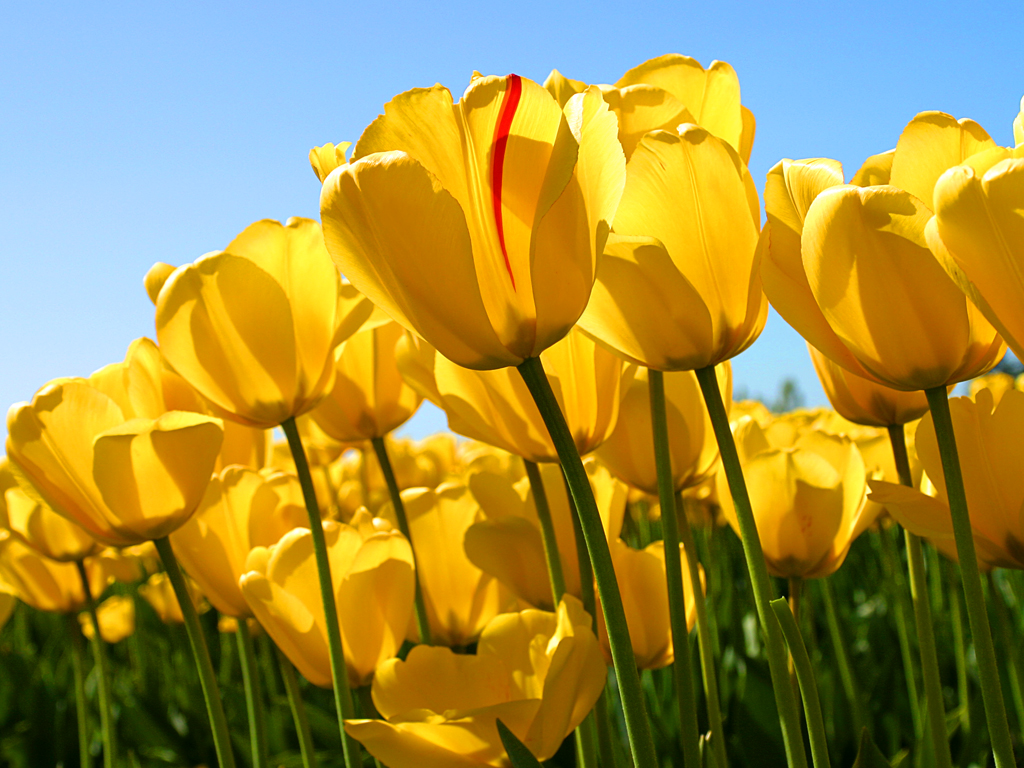 Acknowledge and thank Elissa Bantug, John Hopkins, for some of slide content
AICR.org
Healthy Living: Fad, or Unconventional Diets
Gluten free
Atkins
Cleansing etc.
[Speaker Notes: FROM UPMC
http://www.upmc.com/patients-visitors/education/nutrition/Pages/fad-diets.aspx

Fad Diets
A fad diet is a diet that promises quick weight loss through what is usually an unhealthy and unbalanced diet. 

Fad diets are targeted at people who want to lose weight quickly without exercise. 

Some fad diets claim that they make you lose fat, but it’s really water weight you’re losing. 

Fad diets that are restricted to certain foods may work, but most are boring or unappealing. This can make them difficult to follow on a long-term basis. And some fad diets can actually be harmful to your health. 

How to Determine Fact from Fad 
To determine if a diet is a fad diet, ask yourself these questions:
Does the diet promise quick weight loss? 
Does the diet sound too good to be true? 
Does the diet help sell a company’s product? 
Does the diet lack valid scientific research to support its claims? 
Does the diet give lists of “good” and “bad” foods?
If you can answer “yes” to any or all of these questions, the diet is probably a fad diet.

Examples of Fad Diets
High-protein diets
These diets propose that you eat large quantities of protein (meat, eggs, etc.) to lose weight and build muscle. Regular physical activity and weight training build muscle strength, not eating large quantities of protein. 

This type of diet can actually be dangerous. If you exceed the amount of protein your body needs daily, you put a strain on your liver and kidneys. The early weight lost with this diet is usually due to water loss, not fat loss.
 
Diets that focus on protein-rich foods may be missing specific nutrients and adding fat and calories to your diet.

Liquid diets
Liquid diets cut out substances that may be beneficial to the body. 

For example, phytochemicals (FY-toe-KEM-uh-kals) are plant substances (found in vegetables and fruits) believed to protect against disease. In addition, the effects of a liquid diet may be only temporary. Once you return to eating regular foods, you usually put the pounds right back on.

Grapefruit diet
This diet proposes that eating only grapefruit will help you shed pounds. But any diet based on one food is much too restrictive to be healthy. 

Usually, this type of diet is too low in calories and is missing needed vitamins and minerals.

Juice or broth fasts
Some dieters try to lose weight by drinking only juice and/or broth for a period of time. 

Fasting (not eating solid food) for a long period of time can lead to dizziness and fatigue. In addition, your body reacts to starvation by lowering your metabolic rate (the rate at which your body burns calories). This means your body is burning fewer calories.

Food-combining diets
Some diets propose that a certain combination of foods will help burn calories faster. There is no scientific evidence to prove that the body processes certain combinations of foods any differently than random ones. 

Some of these types of diets are low in protein and vital nutrients, and others may cause diarrhea.

Crazy for cabbage
This all-cabbage fad diet helps dieters shed mostly water weight. Once the diet is stopped, the weight is usually regained. It may also cause gastrointestinal problems and light-headedness. 

Potential problems with fad diets
Poor long-term weight control
Most fad diets promote a “quick fix” and don’t teach healthy eating plans. 

They tend to be restrictive, boring, and difficult to follow over the long term.
 
Once the weight is lost, a dieter often returns to old eating patterns and habits, causing him or her to regain weight.

Increased risk of chronic disease, like heart disease, cancer, high blood pressure, and osteoporosis
Many fad diets restrict or eliminate fruits, vegetables, dairy products, and whole grains. These foods are loaded with nutrients that are thought to help prevent many chronic conditions.
 
In addition, diets that are too high in protein may cause an increase in calcium loss, leading to osteoporosis.

Reduced athletic performance

Your body needs carbohydrates for energy. Carbohydrate stores are tied to fluid in your body. When you don’t eat enough carbohydrates, your body pulls from your stores, also pulling fluid and electrolytes in the process. Your body then gets rid of fluids and electrolytes. This can cause low blood pressure and decreased performance.

Kidney stones and gout
Diets that are high in protein and low in carbohydrates often lead to the formation of uric acid and calcium oxalate, causing kidney stone formation and gout.

Ketosis
A diet that is low in carbohydrates puts your body into ketosis, a condition that is unnatural. 

Diets that significantly restrict carbohydrates increase symptoms of fatigue and decrease body energy supplies and endurance. In addition, low carbohydrate diets cause a loss of fluid and electrolytes. 
Ketosis most often occurs in starvation, but it can also occur if you don’t eat enough carbohydrates. Without adequate carbohydrates for an energy supply, fat becomes the primary energy source and ketones become the means of transportation. You may notice “keto breath” or a funny smell to your breath. 

Talk to your doctor or a registered dietitian before beginning any diet or changed meal plan. Remember that fad diets have a low chance of success and may have harmful side effects.

From DFCI nutrition website: 
Q: Is drinking juiced vegetables every day safe for cancer survivors? Is a high-vegetable diet with a little meat better than a meat and vegetables diet?

A: Juicing is best used as a supplement to a healthy, plant based diet to help boost your intake of fruits and vegetables and ease the absorption of certain immune boosting and health promoting nutrients. For patients going through cancer treatment, we suggest adding in fresh juice as part of a healthy, plant-based diet that includes eating fresh, whole fruits and vegetables. Juicing is a way to provide a nutrient-dense meal supplement that can go along well with cancer treatment and recovery.

Treatment may cause a change in the taste of food and beverages as well as difficulty swallowing food, which is where juicing can come in handy. Do not rely on a strict juice-only diet. A well balanced diet during this time is important and a juice-only diet cannot provide you with all of the protein and calories that you need during treatment.

You can find juicing recipes on the Nutrition Services section of the website.

From ACS website: 
Should I be juicing my vegetables and fruits? Juicing can add variety to the diet and can be a good way to get your vegetables and fruits, especially if chewing or swallowing is a problem. Juicing also helps the body absorb some of the nutrients in vegetables and fruits. But juices contain less fiber and may be less filling than whole vegetables and fruits. Fruit juice in particular can account for quite a few calories if a person drinks a lot of it. Commercially juiced products should be 100% vegetable or fruit juices. They should also be pasteurized to kill harmful germs.]
Treatment Summary cont
[Speaker Notes: Genetics ,, any ovarian in pt, 1sst oro 2nd degree
Any 1st degree less than 50
2 or more 1st/2nd with breast any age
Pt or relative with bilateral
Hx male breast]
[Speaker Notes: ASCO 2013 published guidelines JCO Khatcheressian
H/P Q3-6 months for  1st 3 years then Q 6-12 for next 2 years then annual.
Mammos , >= 6 months then Q6-12. 
Pelvic reg- report bleeding if on Tam
If early stage can transfer to PCP]
Follow-up cont.
NOT Recommended F/U(In asymptomatic patients)
Chest x-rays
Tumor Markers 
CBCs
Chemistry panels 
Bone scans 
Liver ultrasounds, 
CTs, PET-CTs, MRIs
Healthy Living: What to Limit or Eliminate?
Saturated fat
Alcohol
Tobacco
Processed sugars
Meat intake/processed/red meat
[Speaker Notes: From ACS website: 
Salt 
Do high levels of salt in the diet increase cancer risk? There is good evidence that diets that contain large amounts of foods preserved by salting and pickling carry an increased risk of stomach, nasopharyngeal, and throat cancer. Such foods generally are not a major part of the diets of most people in the United States, but lowering intake of salt-cured or pickled foods may help lower the risk of some cancers. 

There is little evidence to suggest that the levels of salt used in cooking or flavoring foods or added to foods during processing in the United States affect cancer risk. But it is known to raise the risk of high blood pressure and heart disease, so the 2010 Dietary Guidelines for Americans and those of the American Heart Association recommend limiting salt intake. 


From DFCI nutrition website
Processed meats (also has some information about sodium as related to processed meats)
Processed meats, including ham, bacon, and hot dogs, are cured with salt for preservation. It is actually the nitrate present in salt that is responsible for the flavor and color that we see in cured meats. However, the nitrate is transformed to nitrite during the meat processing, so it is sodium nitrite that you find in processed meats today.

There is presently no research stating that sodium nitrite in food is not safe. However, research has found an association between processed meat intake, as a symptom of an overall dietary pattern, and various types of cancer, including prostate and colorectal. These studies however focus on how diet and lifestyle effect disease development — they in no way prove that eating any one type of food causes or prevents cancer.

Organic lunchmeats do not contain synthetic sodium nitrite. They do, however, contain nitrites which are derived from celery powder and sea salt used in the curing process. If your goal is to avoid the use of synthetic products, then an organic lunchmeat would be a good solution. However do not be fooled into thinking they do not also contain sodium nitrite.

At the end of the day, a processed meat is a processed meat. Processed meats are generally high in fat and sodium, and therefore should be eaten in moderation no matter whether you choose organic or not.]
COC updated their scope and timing
only 37% of  cancer programs felt “completely confident” that their program could implement the SCP  by 2015. 
only 21% had a Survivorship care plan process that had been developed.
[Speaker Notes: After the COC mandated this Standard 3.3

COC updated their scope and timing because only 37% of  responding cancer programs felt “completely confident” that their program could implement Standard 3.3 by 2015. only 21% had a Survivorship care plan process that had been developed.]